Jean Jacques Rousseau
1712-1778
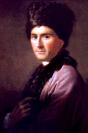 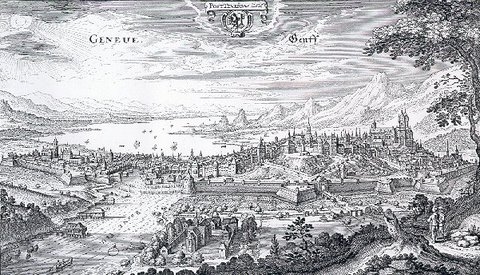 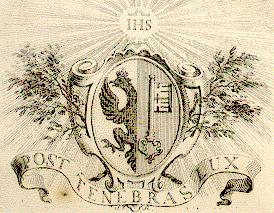 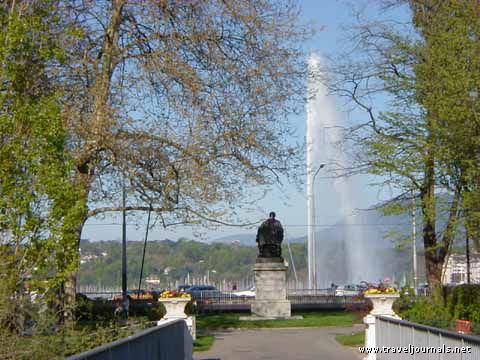 http://www.youtube.com/watch?v=3kI9V83-RCQ&playnext=1&list=PL5644F9B59F55E5D1
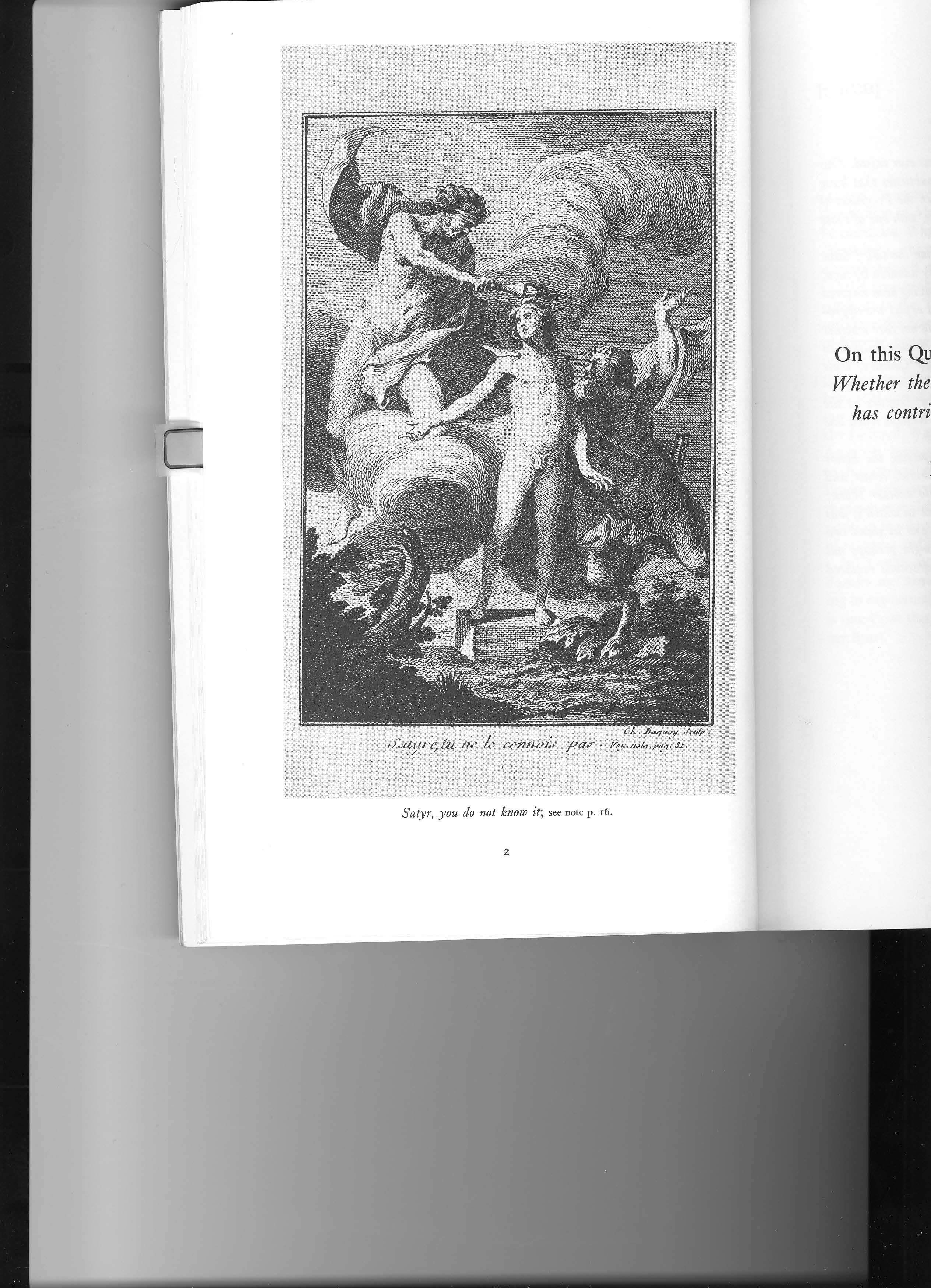 Title page and frontispiece of Discourse on the Arts and Science
Right: Prometheus receiving the fire andwarning the satyr: “You do not know it”
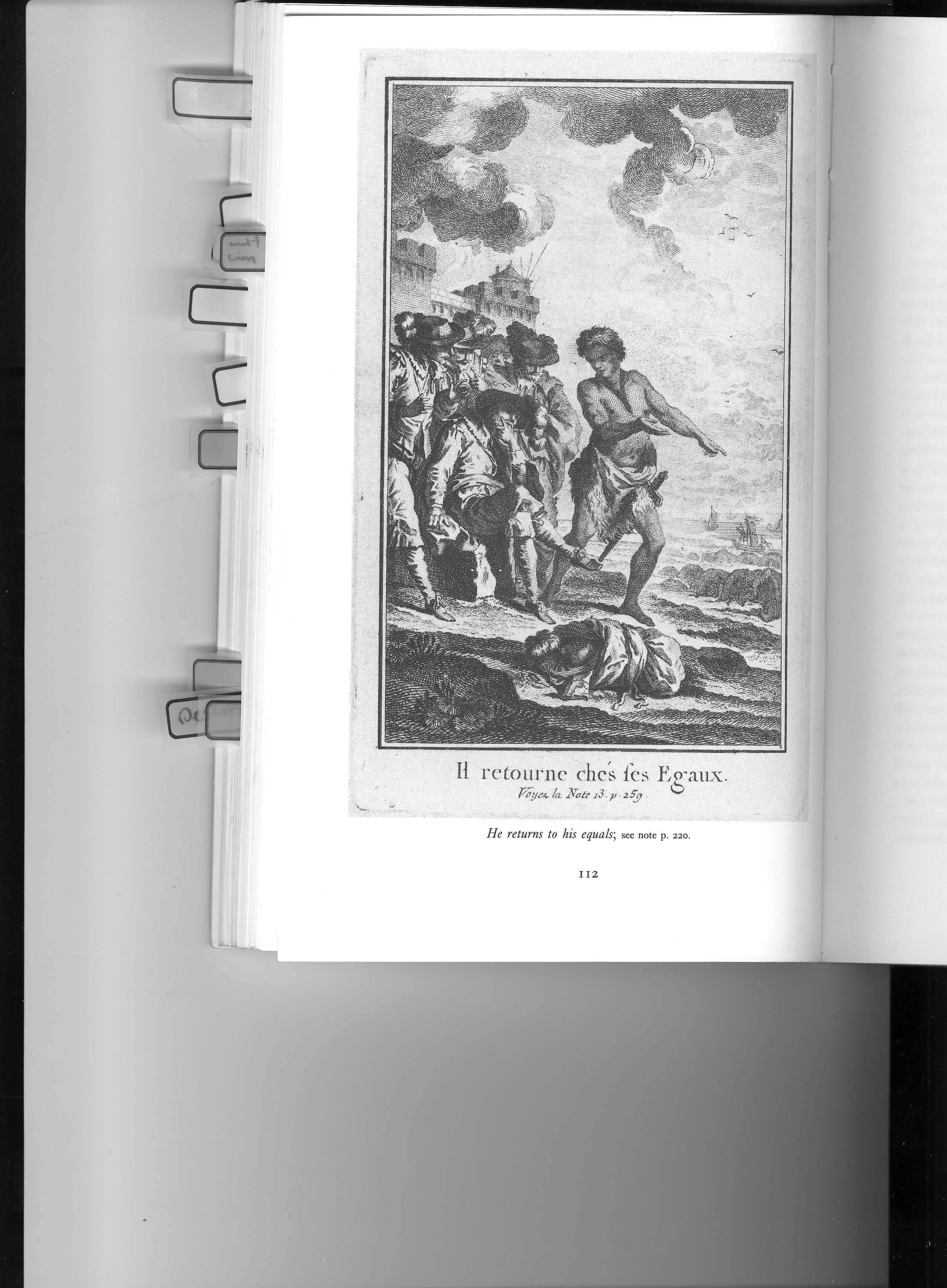 Frontispieces to Discourse  on Origin of Inequality
Caption on Right: “He returns to his equals.”
Title page and engravings
Dedication
Three gateways
Preface
Introduction
Distinction of two kinds of inequality
Critique of other hypotheses about the state of nature
Methodology
Setting the scene for the subject matter of the piece
Part I: Humans in the state of nature
Description of the physical aspects of the human
Metaphysical and moral aspects of the human
Metaphysical aspect
Origin of human passions
Difficulties re origin of language
Hypotheses as to the origin of language
The moral aspect
Moral qualities of natural man
Possible consequences
Conclusion of the first part 
Part Two: the causes of life in society
Introduction: main thesis on property
First causes
First revolution: families
Appearance of primitive society: consequences of life in common
Fatality of chance
Development of all of our faculties
Growth of inequalities
Social compact
Governmental compact (causes of the different forms of government)
Progression of inequality
Causes of corruption
End point of corruption
conclusion
Discourse on Origin of Inequality
Title change
Central question
The moment when in the progression of things right succeeded to violence, nature as subjected to law and to explain by what linkage of wonders the strong could resolve himself to serve the weak and the people to purchase repose at the price of true happiness
This is INEQUALITY
The idea of the common
Structure of the discourse
Entry porticos
Bulwark of the end
Approach: 
Read
Nature of things
What are humans naturally (nature?)
How does it happen we are social
What are humans “naturally?
Not much at all (57)
How do we get society?
Accident
Property (64) cf Locke
Sequence is started
Cunning of the rich (69,70)
endgame
Last stage of inequality (77)
The fate of modern persons (80)
Is there hope?
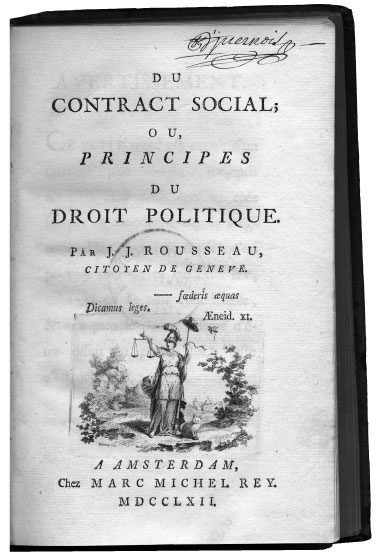 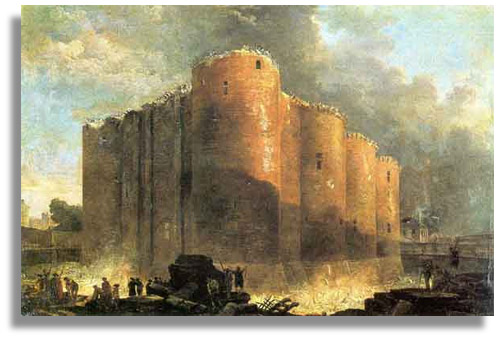 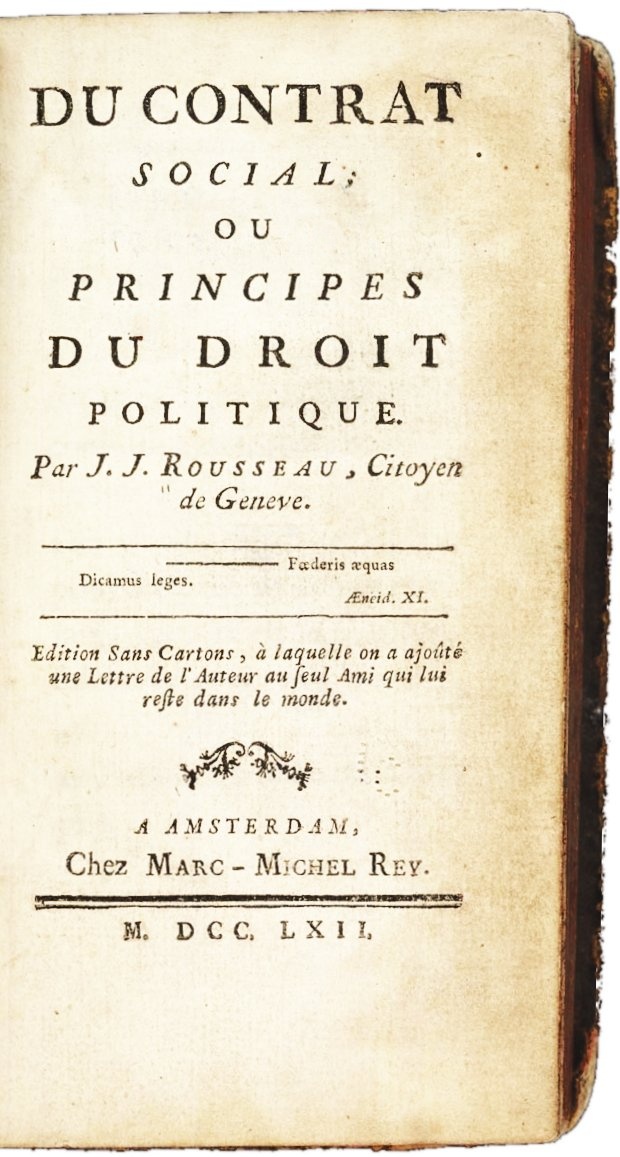 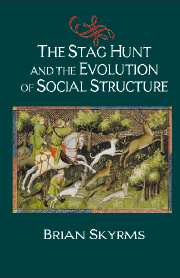 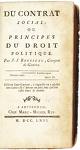 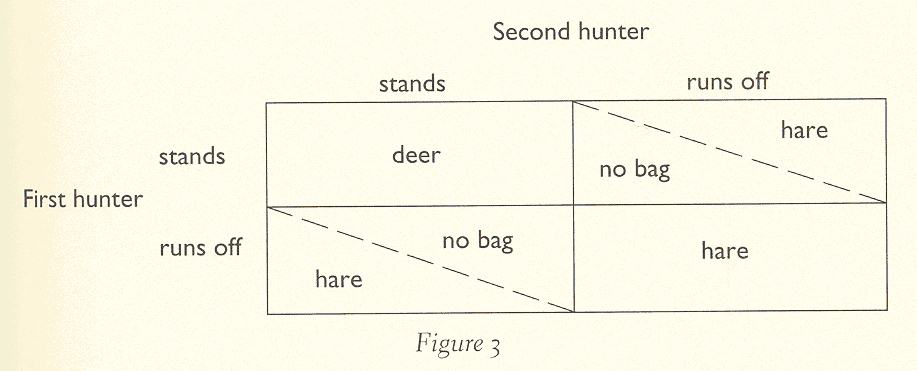 For one or none
Social Contract
End of DOI and beginning of SC
Chains and freedom
The GENERAL WILL
General in relation to its object not those who hold it
Law
Sovereignty
Book III
Sovereignty and Government
Who contracts?
Representation?
Proportion of state
PROPORTION  OF STATE
Sovereign                     Government 
________         =          ____________ 
Government                        People 

i.e.

Goverment2 =       Sovereign x People 

Or 
  
Government =              Sovereign x People
With numbers
____1___ = ___10____ 
         10               100 

If country  is larger then: 

    1                            100 
______      =            _____
   100                        1000